OBJETS CONNECTES (OU INSOLITES) POUR FACILITER LA VIE DES CYCLISTES

De nouveaux moyens pour rendre l’usage du vélo encore plus attractif !
Le cyclisme urbain entre dans le monde connecté ! Désormais, il est possible de s’équiper afin de connecter son smartphone à son casque, son antivol ou encore son guidon… voire même à son Smart Bike ! De nombreuses technologies facilitant la vie du cycliste complètent les trackers sportifs disponibles sur des applications mobiles dédiées.
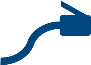 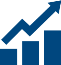 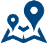 ACCESSOIRES CONNECTES (SAC A DOS, CASQUE)
… POUR ANALYSER SES PERFORMANCES AVEC Précision ET AMELIORER SA VISIBILITE A VELO
GUIDON CONNECTE
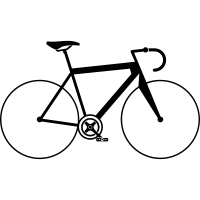 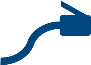 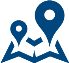 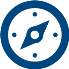 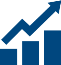 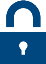 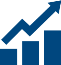 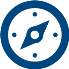 ANTIVOL CONNECTE
… POUR TRANSFORMER SON Vélo EN CARTE Routière Connectée OU en Lumière NOCTURNE
… POUR NE PLUS JAMAIS PERDRE SA Clé DE CADENAS, NI SON Vélo !
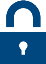 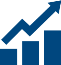 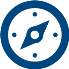 ROUE CONNECTEE
PEDALE CONNECTEE
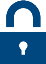 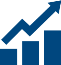 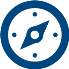 … POUR récupérer une partie de SON énergie pendant SES déplacements urbains
Sécurité du vélo : détection de présence de l’utilisateur, système antivol, verrouillage automatique à distance, notification tentatives de vol, …

Mesure de la performance et statistiques du trajet: distance, vitesse, …

Géolocalisation du vélo
Qualité du trajet : analyse des émotions et de la concentration, suivi de la fréquence cardiaque et des calories brûlées

Aide à la navigation : GPS et guidage par un système de clignotants ou de vibrations

Pratique pour le cycliste : détection en cas de chute violente, affichage des notifications téléphones, éclairage LED, …
… POUR TRANSFORMER SON Vélo EN COACH SPORTIF
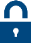 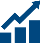 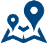 Caractéristiques clés des objets connectés du cycliste:
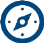 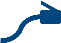 L’ACCESSOIRE CONNECTE
~ 209€
LifeBeam Smart Helmet 
by Lazer et Lifebeam
Autonomie: 17h
Connectivité: Bluetooth, ANT+
Qualité du casque et fiabilité des capteurs
Fonctionne avec la plupart des applications de fitness
~239€ 
Disponible fin 2015
Analyse de la concentration pour améliorer le trajet du cycliste (détection zones dangereuses)
Enrichissement de la cartographie en temps réel (communauté d’utilisateurs)
Boutique en ligne
ou prix annoncé
MindRider 
by DuKor
Autonomie de 10 à 24h
Connectivité: Bluetooth
N.C.
Date de sortie N.C.
Brake Pack
by Artefact
Autonomie: ~une semaine (chargeur mural sans fil)
Connectivité: Bluetooth
Sécurité du cycliste; feux et clignotants (commande sur l’épaule ou synchronisation GPS du smartphone)
L’antivol connecté
~109€
Bitlock
by Mesh Motion
Autonomie: 5 ans
Connectivité: Bluetooth
Accès temporaires multiutilisateurs
Calcule l’économie d’émissions de CO2
~229€
Skylock
by Velo Labs
Autonomie: illimitée
Connectivité: Bluetooth, Wifi
Fonctionne à l’énergie solaire (recharge simple)
Détection en cas de chute violente (accéléromètre)
~230€
Alcoho-lock
by Koowho
Autonomie: 40 tests par charge
Connectivité: Bluetooth
Système d’alcootest pour déverrouiller le cadenas
Système d’alerte de contacts préenregistrés qui prennent la main sur le cadenas selon le taux détecté
LA Pédale connectée
Autonomie: auto-rechargeable
Connectivité: Bluetooth
Mémoire interne (smartphone non-nécessaire)
~200€ disponible fin 2015
La balise GPS communique par carte SIM et génère sa propre énergie
Analyse des statistiques et personnalisation du trajet selon les préférences et les habitudes de l’utilisateur
Connected Cycle
LA ROUE Connectée
Compatibilité: 1 taille (roue)
Autonomie: auto-rechargeable
Connectivité: Bluetooth
Poids: ~6 kg
799$
Copenhagen Wheel
Calcule l’économie d’émissions de CO2
Enrichissement de l’application par les utilisateurs
Compatibilité: 3 tailles (roue)
Autonomie: 1 semaine, 50 km
Connectivité: Bluetooth
Poids: ~3kg
590$
Flykly Smart Wheel
by Superpedestrian
Personnalisation en fonction de l’analyse des trajets
Commercialisation d’une SmartLight permettant également de charger son téléphone (59$)
Compatibilité: 3 tailles (roue)
Autonomie: 35 à 70 km
Connectivité: Bluetooth
Poids: ~4 à 6kg
499 à 649€
Rool’in
Deux versions disponibles (une V2 plus puissante, plus réactive et plus silencieuse)
Le guidon Connectée
199 $
Helios
Autonomie: 7h
Connectivité: XX
Guidage sans écran: système clignotants (LED) 
Pratique: éclairage LED à l’approche
149 $
disponibie mai 2016
SmartHalo
by Cyclelabs
Autonomie: 3 semaines
Connectivité: Bluetooth
Fonction antivol: alarme sonore 
Affichage des notifications téléphone
119 $
SmrtGrips
by Boréale Biking
Autonomie 3 mois 
Connectivité: Bluetooth
Guidage sans écran: système de vibrations au guidon
Alertes trajet en temps réel
89 €
Haiku
Autonomie: XX
Connectivité Bluetooth
Système à fixer sur le guidon, connecté au téléphone
Affichage des notifications téléphone
> LES VELOS CONNECTES
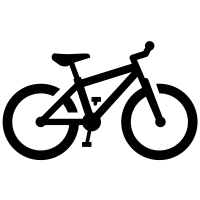 Sécurité du vélo 

Sécurité du cycliste

Système de navigation intelligent

Statistiques de tous les trajets effectués
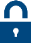 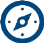 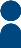 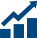 Baidu DuBike
Prix

N.C
Auto-régénération d’énergie



Guidage GPS 



Mesure performance et activité physique
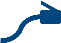 Assistance éléctrique au pédalage
Recharge Smartphone
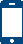 Poids

N.C
Guidage GPS: tableau de bord au guidon
Cartographie temps réel : recommandations et partage de l’itinéraire, état de la circulation
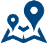 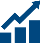 Statistiques sur l’application
Vanhawks Valouk
Prix
~
700€
Sécurité du cycliste



Guidage GPS 



Mesure performance et activité physique
Alerte angle mort grâce à un système ultra-son intégré
Détection d’obstacle (vibration guidon)
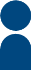 Poids
~
7 kg
Guidage GPS: sans écran (diodes clignotantes)
Cartographie temps réel : recommandations et partage de l’itinéraire, état de la circulation
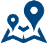 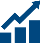 Statistiques sur l’application
Yerka
Prix
~
450€
Sécurité du vélo
Antivol intégré (glisser la selle dévissée du vélo entre les deux moitiés du cadre)
Connecté à une application mobile (Bluetooth)
Roues fixées avec des écrous (clé spéciale)
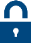 Poids
~
11kg
[Speaker Notes: Pour les aider à le trouver, un dernier argument : sur des distances de moins de 6 km, le vélo reste le plus performant(Source : ADEME – Agence de l’Environnement et de la Maîtrise de l’Energie) et on parcourt en un quart d’heure 3 km à vélo… alors qu'un trajet en voiture sur deux fait moins de 3 km. Dix kilomètres de vélo au quotidien évitent le rejet de 700 kg de CO2 par an… Et puis, pour une seule place de stationnement voiture, on peut créer dix places de stationnement vélo ! Alors le Yerka est vraiment le bienvenu..]